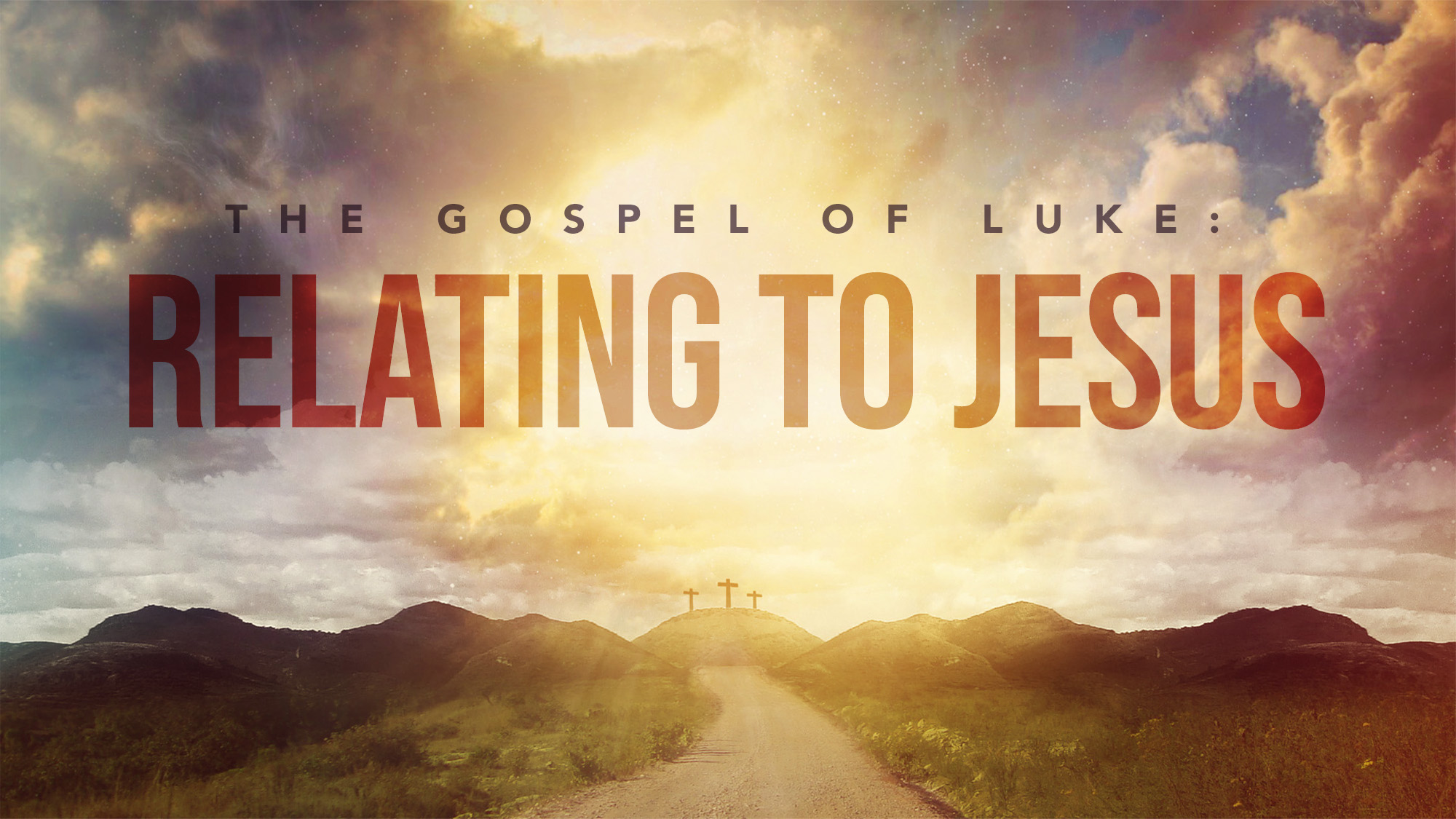 Class 12, Jesus and forgiveness
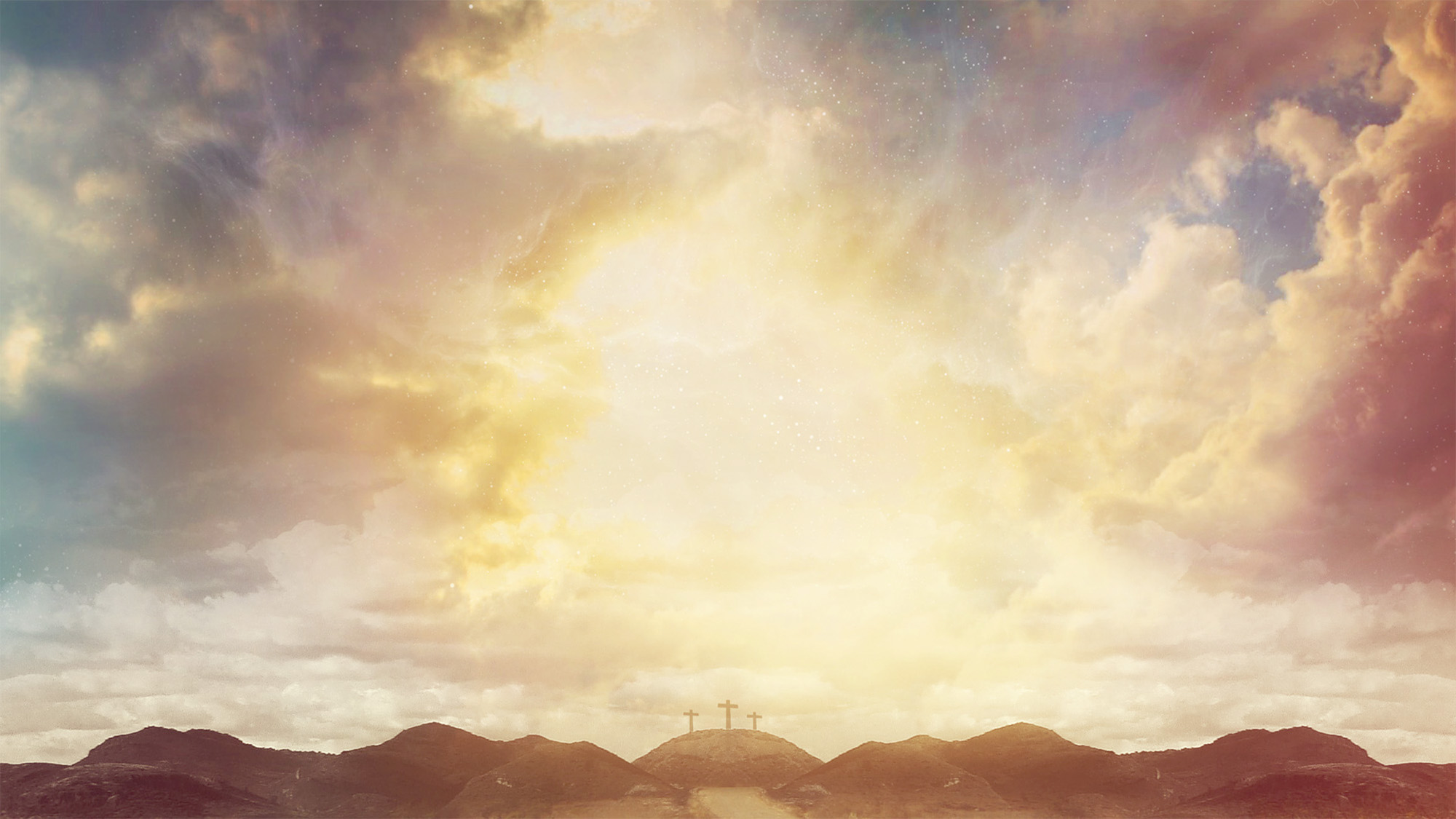 Overview
Luke 15:1-32
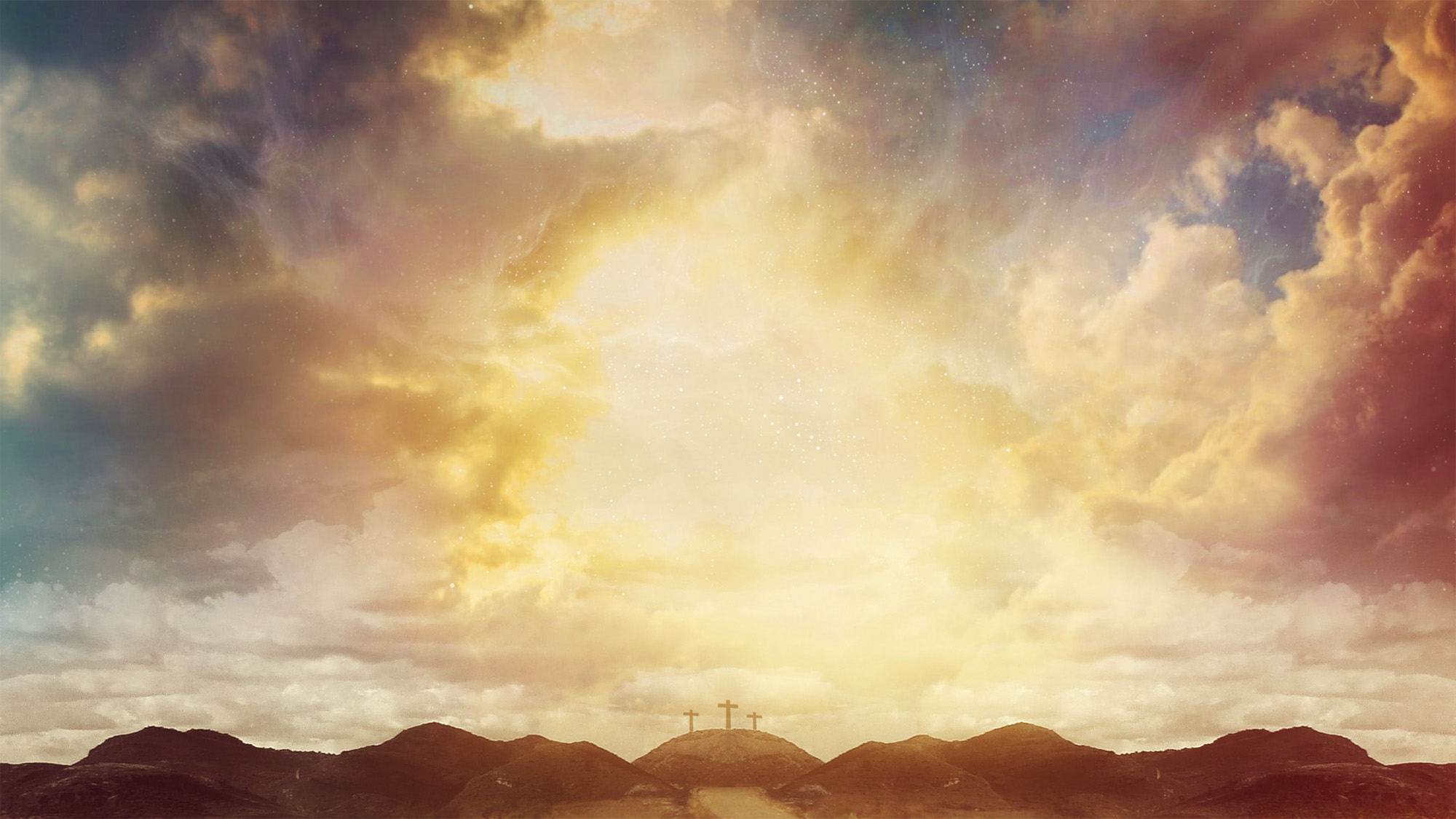 Luke 15:1-10
“This man receives sinners and eats with them.”
Things that are lost
Lost sheep
Losing one sheep
Lost coin
Losing one coin
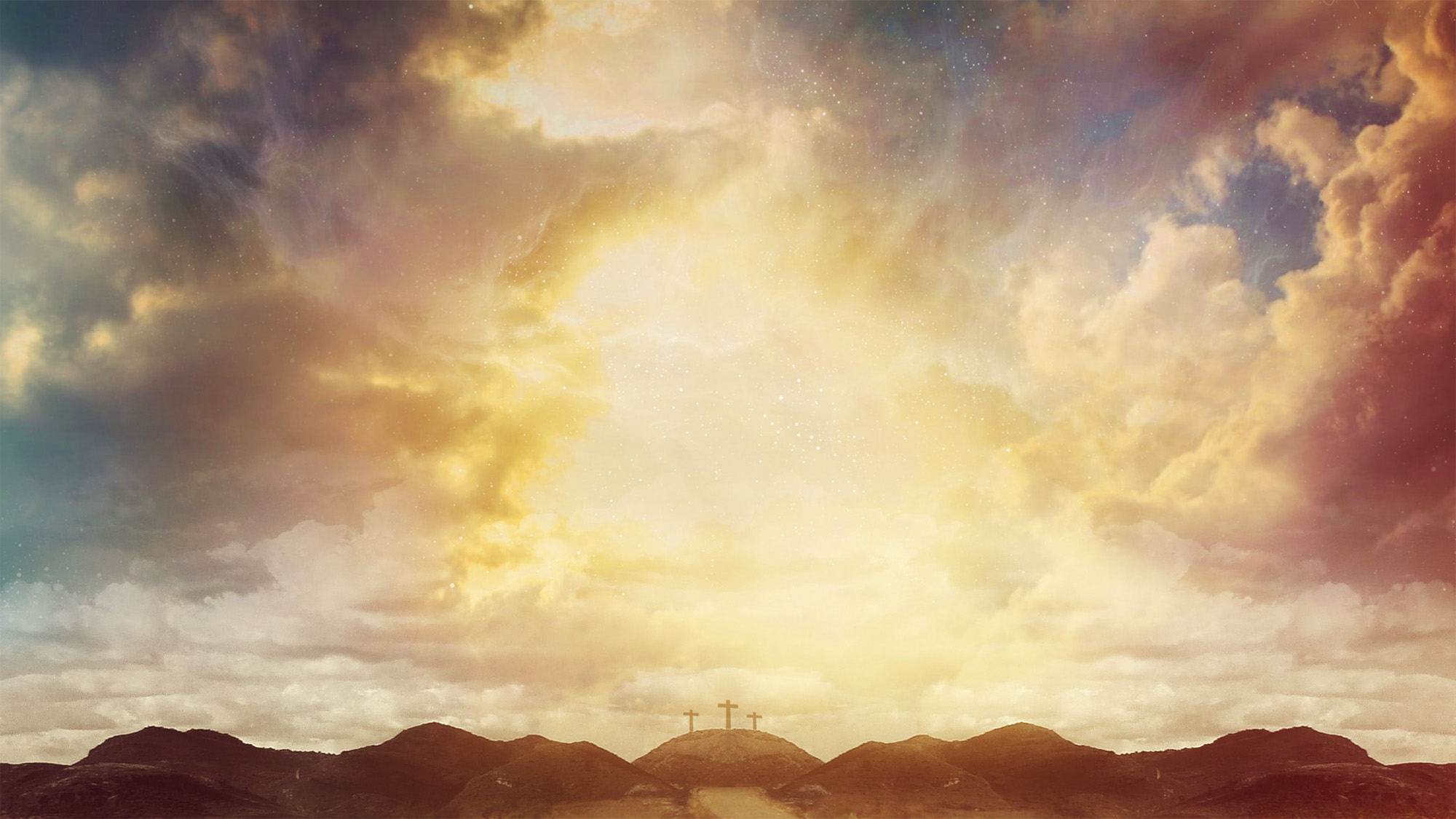 Luke 15:11-24
The father, God
Loved Son
Gave son his inheritance
Treated his servants well (vs. 17)
Loved his son
Younger son
Foolish
Experience vs. arrogance
Recognized the love of his father
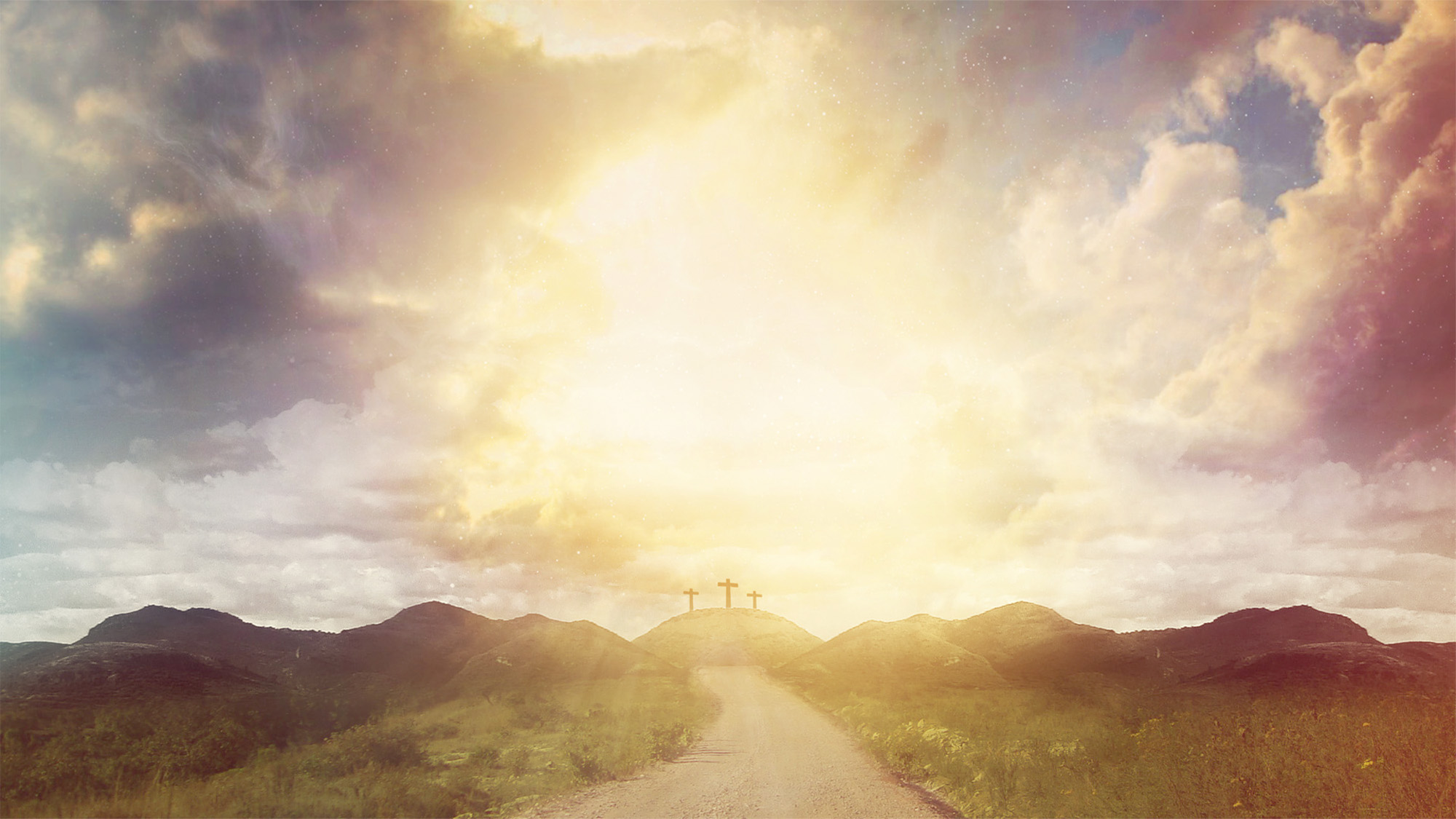 A few questions
Is the father fair?
What is the advantage of the older son?
What is our relationship with God?
Was the older son any different?